Hat die Digitalisierung auch Nachteile?
H. Maurer, TU Graz

Vortrag für den Kongress 2021: 
Erwartungen an Demokratien – Das Zeitalter von Digitalisierung und Ökologie
                          
Graz, 16. Oktober  2021
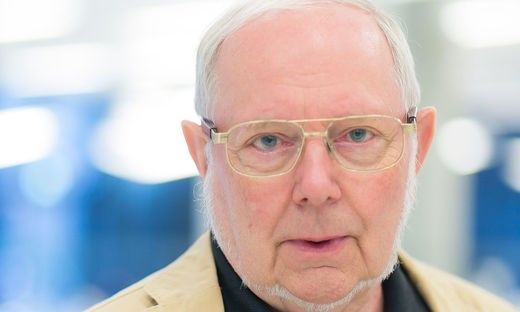 Politiker und Medien propagieren:

Rasche und starke Digitalisierung, denn das bringt uns und 
der Wirtschaft Erleichterungen und Fortschritt


Übersehen wird:

Digitalisierung verleitet manchmal zu Fehlentscheidungen und
kann gravierende Probleme mit sich bringen.
Bevor ich einige der Problembereiche aufzeige möchte ich festhalten:

Man redet von „Digitalisierung“ (d.h. die Verwandlung von Daten in Folgen von 0 und 1) , man meint aber meist
viel mehr:

Computerisierung, Automatisierung, Neue Medien (VR, AR, interaktive Filme,…), Robotik, Einsatz von Elektronik, …

Der Einfachheit halber schließe ich mich heute dieser „Fehlinterpretation“ des Wortes an, verwende es
also auch viel allgemeiner.
Nun bringe ich eine Auswahl von Beispielen, wo einiges fallweise falsch läuft.



Aber obwohl ich auch argumentiere, was man anders machen sollte, erkläre ich auch,  dass man oft zu wenig macht, dass man oft viel zu wenig Phantasie hat!
Beispiel 1: Digitale Bibliotheken:

Bücher, Zeitschriften, Bilder, … werden digitalisiert mit den offensichtlichen Vorteilen:

--- 24 Stunden verfügbar
--- über Internet von jedem Ort abrufbar
--- viele können das selbe Werk gleichzeitig benutzen (?)
--- keine Abnützungserscheinungen.

Aber: Es gibt Bibliotheken, die dann die Originale entsorgen, weil man zu wenig Platz hat! 

Nur: Keine bekannte Art der elektronischen Speicherung überlebt 100 Jahre. Gedrucktes Material aber vielleicht Jahrtausende.
Warum hält elektronisches Material nicht „ewig“?

Nicht nur wegen der Entwicklung neuer Computersysteme und neuer Betriebssysteme, sondern auch weil sich Formate und Codierungen ändern.
Aber PDF wird  es doch als Format „immer“ geben?
Nein. Die Unterstützung von PDF wir lange vor 2100 enden! Alternativen stehen schon in den
Startlöchern.
Einerseits vertrauen also manche Bibliotheken der Digitalisierung zu sehr, andererseits verwenden sie die Chancen viel zu wenig!

Das verstehende Lesen langer oder komplexer Textdokumente wird immer weniger,  ist immer weniger beliebt, Nutzer werden immer ungeduldiger. 

 Man muss auch „unterhalten“ (z.B. Einstreuen von Bildern oder (kurzen) Videos oder Animationen)
 Abkürzungen explizit anbieten („… zum Überspringen der genauen 
      Erklärung  der Apparatur auf Seite 213 weiterlesen…“)
(c) Lesen muss viel interaktiver werden: Mein heutiges Spezialgebiet: NID- Net-Interaktive Dokumente
Net-Interaktive Dokumente
--- Benutzer können an jeder Stelle (auch anonym) Rückmeldungen an den für das Dokument verantwortliche Personenkreis (kurz „Verantwortlichen“)  senden
--- Benutzer können an jeder Stelle für sich, für ein Gruppe (Freunde, eine Schulkasse, für alle)  Bemerkungen einfügen: Text, Bilder, Clips, Links wo anders hin (immer unter Kontrolle der Verantwortlichen)
--- Benutzer können überall neue Diskussionen starten oder an existierenden teilnehmen (immer unter Kontrolle der Verantwortlichen)
Wie soll das mit der Kontrolle der Verantwortlichen gehen? 
Kurz gesagt: Es gibt gute Mechanismen dafür, sprengt hier den Platz, bei Interesse  https://austria-forum.org/af/AEIOU/NID  oder dort unter Passively acquiring information must end  nach sehen!
Beispiel 2: Die verwirrende Vielfalt von Meinungen

Das Internet (allen voran die „Social Media“ aber auch andere Angebote) haben (zusammen mit der Medienvielfalt) bewirkt, dass man zu jeder Behauptung auch das Gegenteil finden kann. 

Diskussionen um z.B. COVID, Elektroautos, Grüne Energie, Migration, usw. zeigen, wie sich die Gesellschaft auf nicht wissenschaftlich begründete Aussagen abstützt und in „Lager“ zerfällt. Oft hat man das Gefühl, die Gegenüber leben auf einem anderen Planeten. Verschwörungstheorien boomen.

Lösung: (a) Aufgabe der Anonymität zugunsten sicherer Identität (ob in Wikipedia, bei Social Networks, usw.)  (b) Alles was außerhalb des Netzes verboten ist, sollte auch im Netz verboten sein. Mit (a) und (b) würde sich vieles sofort versachlichen.
Weitverbreiteter Irrtum:

Wenn auf einem Server eine Person als z.B. „Sebastian Kurz“ aufscheint oder eine E-Mail von Sebastian Kurz kommt mit dem Absender bka.gv.at  bedeutet das NICHT dass es sich wirklich um den Bundekanzler handelt. Jeder Hacker kann sich mit beliebiger Absenderadresse und Namen anmelden!!!

Sichere Identifizierung geht nur über eine digitale Unterschrift, die es in Österreich zum Glück gibt, und die leider bei Anmeldungen, Registrierungen etc. noch immer nicht verwendet wird!
Beispiel 3: Wie oft hat mach sich schon über eine App geärgert?

Ich muss oft meinen Enkel fragen, wie eine spezieller Aspekt einer App geht: Der junge Mann ist nicht nur digital flexibler als ich, er hat auch genug Zeit gefunden auf seinem Smartphone alle Möglichkeiten auszuprobieren.
Ist Ihnen auch schon aufgefallen, das die Dokumentation von jeder Anwendung, von der Waschmaschine bis zum Auto, immer dicker wird, aber sie ohnehin niemand mehr liest? Bin ich der einzige hier, der sein Auto seit Jahren fährt, aber noch immer nicht alle Funktionen voll beherrscht?
Das liegt auch darin, dass nie über Standardisierung bei Apps oder Webseiten ernsthaft geredete/ gehandelt wurde. Ich bin Autos auf der ganzen Welt gefahren, aber die Lenkung, die Bremsen, der Gashebel waren zum Glück immer gleich.
Aber:

Ist eine Standardisierung bei Apps denn denkbar?
In wichtigen Bereichen sicher.  Warum gibt es oft nur FAQ aber keine einfache 
Fragefunktion? Weil das Konzept der Net-Interaktiven Dokumente neu und 
noch zu wenige beachtet wird. Weil der Gesetzgeber Minimalinformationen
über den Anbieter wie das bei Bildschirmtext in den 80 er Jahren gesetzlich
 vorgeschrieben war nicht mehr verlangt wid, auch keine PR Kennzeichnung!

(Wer ist alt genug sich noch an Bildschirmtext – BTX zu erinnern? Damals schon gab es Apps. Sie hießen Teleprogramme; damals gab es schon die Cloud, 
damals hieß es das Netzwerk externer Rechner; damals gab es schon ein einfaches Vergebührungsmodell, damals gab es schon sichere Identifizierung).
Faszinierend, wie wenig man aus der Vergangenheit gelernt hat! Wieso?
Weil man Wissensmanagement  noch nicht einmal als Konzept erkannt 
hatte: Das Wissen von Menschen darf mit dem Generationenwechsel 
nicht verloren gehen!
Ein typisches Beispiel:
Alle Autohersteller haben ein Manual was zu beachten ist , wenn ein neues Auto entworfen wird.  Dort fehlt die Anmerkung eines Ingenieurs (weil es kein Net Interaktives Dokument war) dass die Winkelstellung des hinteren Fensters die bei Fahren auftretende  Verschmutzung massiv beeinflusst. Hier wird Digitalisierung nicht genug aus genützt!!
Beispiel 4: Automatisierung

Die Automatisierung wird unser Leben und unsere Arbeitswelt massiv ändern:
Bankfilialen und mache Geschäfte werden schließen.
Die autofreien Stadtkerne sind ein AUS für viele Hotels und Geschäfte (dort muss 
ich hinfahren und parken können). 

Viele Agrarprodukte sind automatisiert leichter herstellbar. Die Biowelle ist zum 
Teil eine Ausrede, dass man viel manuell macht, was maschinell leichter geht.
Wissen Sie, dass frische Äpfel aus Neuseeland im Mai (trotz Transport) weniger CO2 Bedarf haben als steirische, die ein halbes Jahr in künstlich klimatisierten  Kühlräumen lagerten.?
Mein Großvater hat jeden Tag gearbeiteten und nie einen Urlaub gehabt.
Mein Vater hat 1948  sechs Tage in der Woche (auch die Schulen waren am Samstag offen) 48 Stunden gearbeitet und zwei Wochen Urlaub gehabt.
Viele haben  heute eine 38.5 Stunden Wochen, 6 Wochen Urlaub, und alle möglichen (berechtigten ?) Gründe,  zwischendurch bezahlten Sonderurlaub zu 
benutzen.
Auch wenn das Regierung und die Wirtschaft noch nicht wahr haben wollen: Die 32 Stunden Woche mit 8 Wochen Urlaub sind nur ein Schritt in die 
Richtung: Noch weniger Arbeitszeit notwendig, um alles was wir brauchen,
zu produzieren.
Deutlicher gesagt:

Digitalisierung macht in der Zukunft viele Arbeiten unnötig. Ausgenommen sind 
solche, wo menschliche Kontakte unentbehrlich sind: 

z.B. Medizin, soziale Betreuung, Pflege, Schulung, Unterhaltung und ???.
Das bedeutet: Vor uns stehen große Umverteilungsprobleme zwischen „Armen“ und „Reichen“, lokal und global.
Beispiel 5: Autonome Autos

Werden von allen Autoherstellern mehr oder minder forciert. Lasst uns diesen Unsinn stoppen: Wir brauchen nicht autonome Autos, die wir besitzen, sondern einfache Möglichkeiten um überall hinzukommen wo wir wollen.
Aber: Weder öffentliche Verkehrsmitteln noch Radfahren sind die Lösung: Wie soll 
ich Einkäufe mit vielleicht zwei  kleinen Kindern oder als alternder 
bewegungseingeschränkte Mensch bei vielleicht schlechtem Wetter erledigen?
Die Antwort habe ich schon vor 30 Jahren präsentiert: Das modulare Mini-Auto, 
mit dem man in der Stadt einkaufen gehen  kann, dass man aber in Züge oder Flugzeuge einfach mitnimmt, oder am Bestimmungsort wieder mietet:
https://austria-forum.org/af/Wissenssammlungen/Essays/Mobility/Skizze_für_neuen_Personenverkehr
(dafür habe ich sogar einen Preis der VCÖ 2018 bekommen.)
Beispiel 6: Komplizierung statt Vereinfachung

In vielen Bereichen werden große WWW Server eingesetzt, die das 
Leben nicht einfacher machen, sondern oft viel komplizierter. Beispiel aus meinem Bereich: 

--- TUG-Online bietet viele Funktionen, benötigt aber nicht nur eine Einarbeitung, sondern verpflichtet auch zur Mitarbeit. Meinen Lebenslauf
 muss ich auf x Servern ständig aktuell halten… in verschiedenen Formaten!
--- Anträge für Projekte oder Projektabrechnungen wurden oft ein Horror
--- Es gibt nun einen 3 semestrigen Kurs „Wie beantrage ich ein EU Projekt“
      bei der FH Graz
--- Man kann nicht tolle Ideen einreichen, sondern nur solche die in einen
     „CALL“ passen: Wie soll das was wirklich Innovatives entstehen
PS: Ich habe einmal für ein Projekt Buch geführt, wieviel Zeit ich für 
(1) Einreichung
(2) Zwischenberichte 
(3) Endbericht
(4) Abrechnung (sogar Straßenbahnfahrscheine waren abzurechnen)
(5) Eigentliche Forschungs- und Entwicklungsarbeit aufgewendet wurde
Hier sind die Zahlen in Stunden:
 45
 50
 25
 40
110
160
Beispiel 7: Neue Regierungsformen
Frage 1: Gibt es eine für alle Länder beste Regierungsform?
Frage 2: Ist Demokratie überhaupt sinnvoll? (Wie jetzt in Ö.und anderswo?)
Ad 1: : 
--- Demokratisierungsversuche (Irak, Afghanistan,…)  waren wenig erfolgreich
--- Sind mit starker Hand geführte Länder wie China (für eine gewisse Zeit?)       eine bessere Lösung?
--- Halbautokratische Regierungen (Singapur, Malaysia, …) recht erfolgreich
Ad 2: 
Churchill: „Demokratie ist nicht ideal, aber die beste aller Lösungen“:                                  Gilt für viele Länder noch immer, aber vielleicht erfordern                  Medienvielfalt/ Internet neue Regeln /Verfassungen.
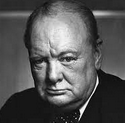 Zur Ausarbeitung der amerikanischen Verfassung berieten sich die Vertreter von 12 Gründungstaaten der USA. Sie beendeten am 17. September 1787 mit einem Schlusswort Benjamins Franklin ihre Arbeit. Viele der heutigen Verfassungen sind von der amerikanischen stark beeinflusst. Also kann
ich nicht einfach eineneue Verfassung vorschlagen, aber ich kann Ihnen ein paar 
Ideen  an den Kopf werfen, die ich schon vor 30 Jahren publiziert habe.
Die Regierung hat zwei Kammern: Die  Bundeskammer wird wie heute von den Bundesländern beschickt und hat eine gewisse Kontroll- bzw. Verzögerungsfunktion über die 150 Abgeordneten im Parlament.  

Für eine Wahl als Abgeordneter kann jede(r) jeder antreten, wobei die Werbung für die Person beschränkt und gleichverteilt ist. Die Personen mit den 150 meisten Stimmen sind die neuen Abgeordnete: Parteien gibt es keine mehr, denn es gibt heute schon zu viele.
Die Abgeordneten  wählen eine(n) Bundeskanzler(in). Diese Person wählt eine Ministerriege, die dann die Regierung ist:

Diese Regierung ist 6  Jahre in Amt (hat also Zeit, um auch Größeres umzusetzen), aber kein Mitglied kann wiedergewählt werden (also beliebt sein ist nicht wichtig). 

Die Regierung erlässt Gesetze, die mit 40% (nicht 50%) der Stimmen vom Parlament akzeptiert werden: D.h. die Regierung kann auch unpopuläre Maßnahmen durchsetzen, sie kann aber jederzeit mit einer 2/3 Mehrheit abgewählt werden, hat also eine gewisse Kontrolle.

Nur nebenbei: Demonstrationszüge gegen Regierungsbeschlüsse werden kaum genehmigt, schließlich vertritt die Regierung ja die Bevölkerungsmehrheit.
Beispiel 8: Verlässliche Web-Angebote

Es wird eine allgemeiner Internet-Informationsserver eingerichtet. 
Ein hochqualifiziertes Board ist für den Inhalt verantwortlich, der 
nie anonym präsentiert wird und immer auf Fakten abgestützt sein muss. 

Verschwörungstheorien ohne wissenschaftliche Beweise haben 
hier keinen Platz. 

Auch für andere Server gilt: Anonymität ist verpönt und alles was publiziert 
wird, muss dem entsprechen, was auch  außerhalb des Internets erlaubt ist.  

Insbesondere sind damit persönliche Beleidigungen oder die Verbreitung von 
historischen Unwahrheiten nicht erlaubt. Aber die Partizipation aller im Sinne 
der Net Interaktiven Dokumente wird ermutigt.
Beispiel 9: Privatsphäre

Persönliche Daten und Vorlieben dürfen nur mit ausdrücklicher Zustimmung der Betroffenen gespeichert, verwendet und weitergegeben werden. 

Die dafür eingeführten Vorrichtungen wie Cookies haben  sich als unbrauchbar erwiesen, weil jede Website mehr oder minder die Zustimmung zu Cookies verlangt, sonst ist die Website unbenutzbar. 

Hier sind andere Mechanismen notwendig. Es kann notwendig werden,
dass die Erfassung persönlicher Profile prinzipiell nicht erlaubt wird.
Besonders bedroht ist die Privatsphäre auch durch fliegend Drohnen. 

Diese werden bald so klein  wie Insekten sein, aber zu hochqualitativen Video- und Tonaufzeichnungen in der Lage sein. 

Vermutlich müssen Drohnen nur dort fliegen dürfen, wo z.B. ein bestimmtes elektromagnetisches Feld nicht existiert, das aber jede Person um sich mit einem Knopfruck errichten kann.
Gegenläufig und nachdenklich stimmt freilich, dass das Abhören („Verwanzen“) seit Jahrzehnten möglich ist, aber das Normalleben kaum beeinflusst hat.
Beispiel 10: Neue Medien

Werden Virtuelle Realität Szenarien oder Hologramme den 
persönlichen Kontakt zwischen Menschen weiter reduzieren?
Wer kennt das Science Fiction Scenario, wo die Hauptfigur seit Jahren die Wohnung nicht verlassen hat und dann den 
Schock des Lebens erleidet, als es an der Tür läutet und dort ein Mensch aus Fleisch und Blut steht?
Oder hat gerade das COVID Erlebnis uns dazu gebracht einzusehen, dass ein persönlicher Kontakt unersetzlich ist?
Nun hab ich nur einige der möglichen Bespiele erwähnt .
 
Ist aber vielleicht die größte Gefahr, dass 
---- Internet und Medien einen Vorgang aufbauschen
---- Politiker reagieren müssen (vielleicht in eine ganz falsche Richtung) um zu beweisen, dass sie aktiv sind
---  Die Wirtschaft aufspringt, weil sie Gewinne wittert 

und auf diese Weise Lösungen verfolgt werden, die ganz unproduktiv sind?
In den Büchern „Apocalypse never“ (Shellenberger) und „Unsettled“) werden viele Beispiele gebracht, die schockieren (etwa, das die Kontrollen an den Flughäfen unsere Sicherheit kaum erhöhen aber der Wirtschaft große Gewinne verschafft haben; oder dass die Reaktion auf die vielleicht gar nicht so dringende Verringerung der CO2 Emissionen zu der wenige sinnvollen Förderung von Elektroautos geführt hat)….
Und dabei so das Wichtigste aller Probleme, der Kampf gegen die Überbevölkerung vergessen wird: 
1900: 1,2 Milliarden
1941: 2,3 Milliarden
2022: 8 Milliarden
2050: 12 Milliarden
DANKE!

Dass Sie meinen durchaus auch provokanten Ausführungnen bis jetzt zugehört haben.
Ihr
Hermann Maurer
hmaurer@iicm.edu, 
https://www.ae-info.org/ae/Member/Maurer_Hermann